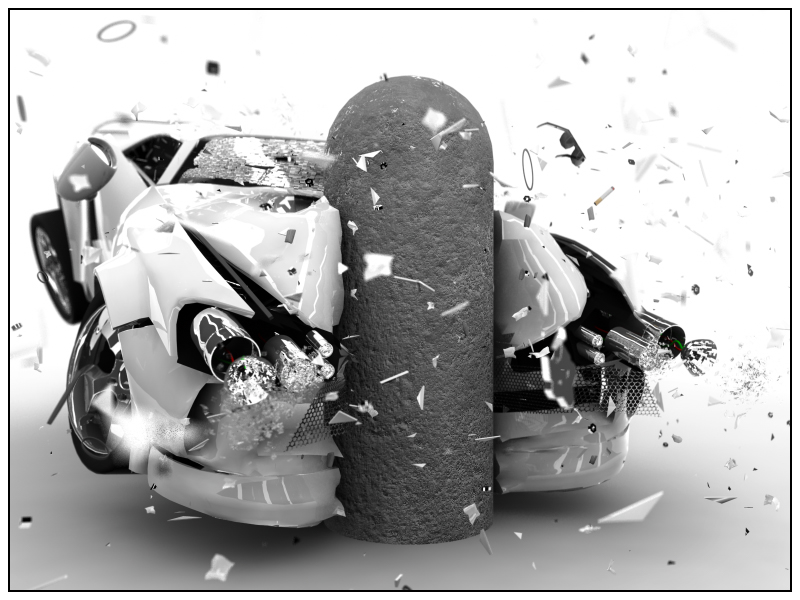 Energy Realities
[Speaker Notes: Where does our power actually come from?  (we don;t burn gas... what do we do?)]
Current Energy Sources
[Speaker Notes: Answer
*all numbers from 2012 Annual Energy review (data year 2011) (EIA.DOE/AER)

“Energy Independence”... whats the replacement for gasoline....?
CARS are biggest energy use-
AFTER THAT IS ELECTRICITY-]
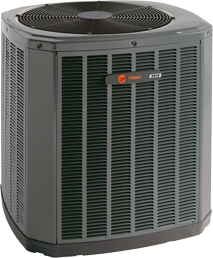 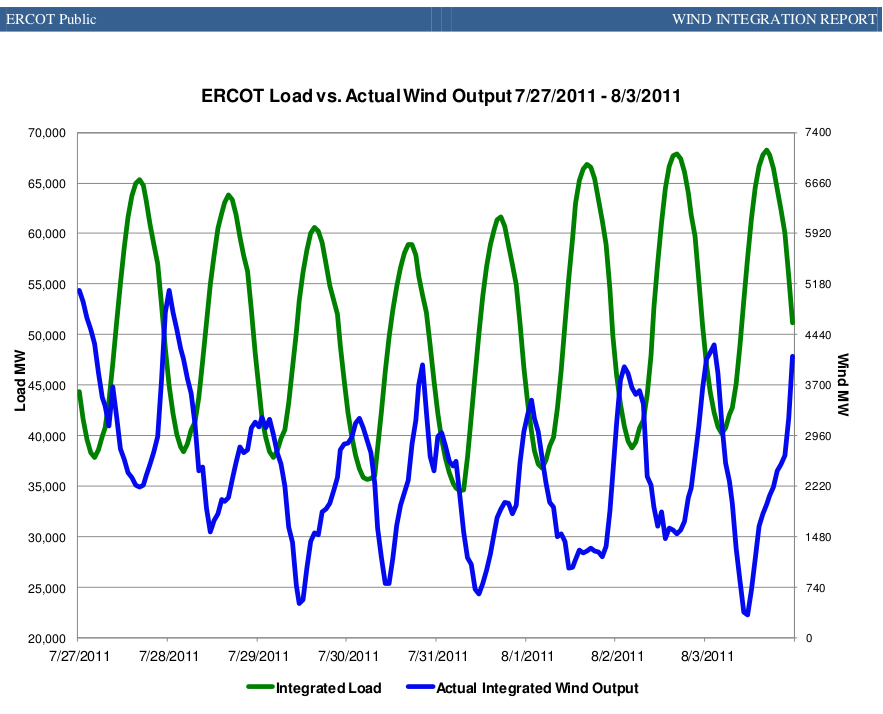 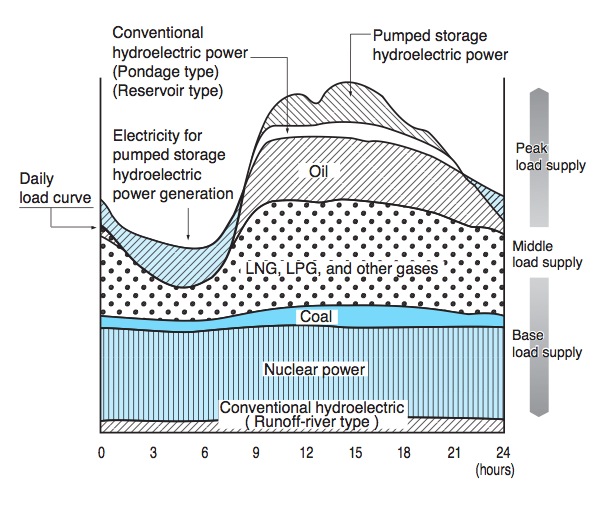 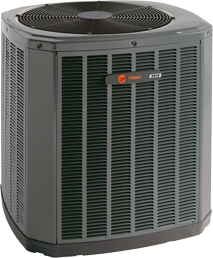 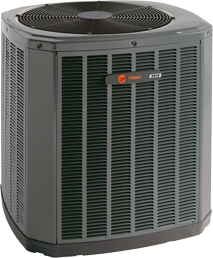 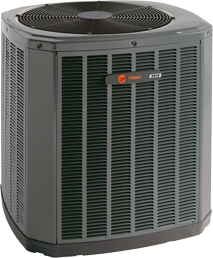 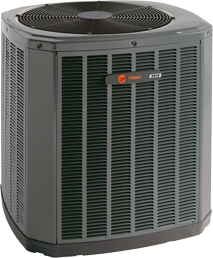 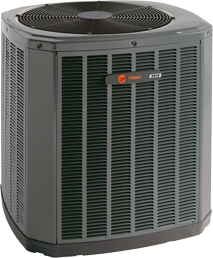 [Speaker Notes: Base Load Vs Peak Load

AC- Your AC turns on as day heats up
	so does you everyone elses
	So the city needs more power
And it all reverses as the temps go down]
[Speaker Notes: On the Big Scale-
Grid Controllers balance supply and demand]
[Speaker Notes: 1 Cyclist= 100W (500W for Pro Athlete)  So hair dryer is 15 people!

SURPRISE: Use isn’t constant]
[Speaker Notes: What happens if we need more than is there?

Blackout (occurred in evening)]
Equivalency
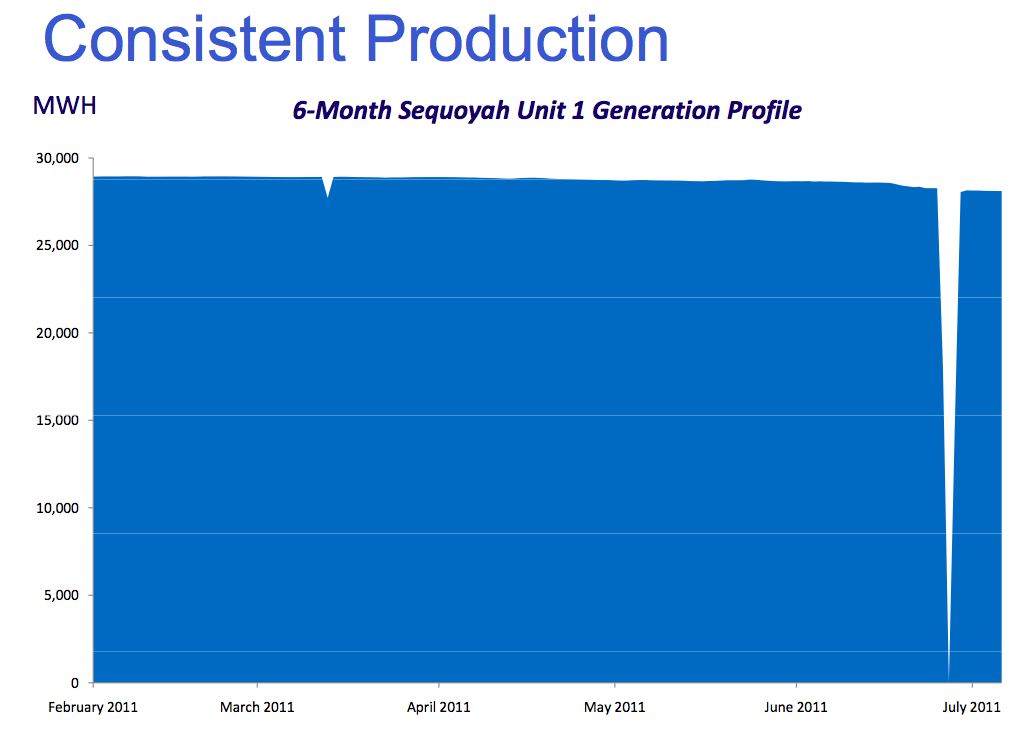 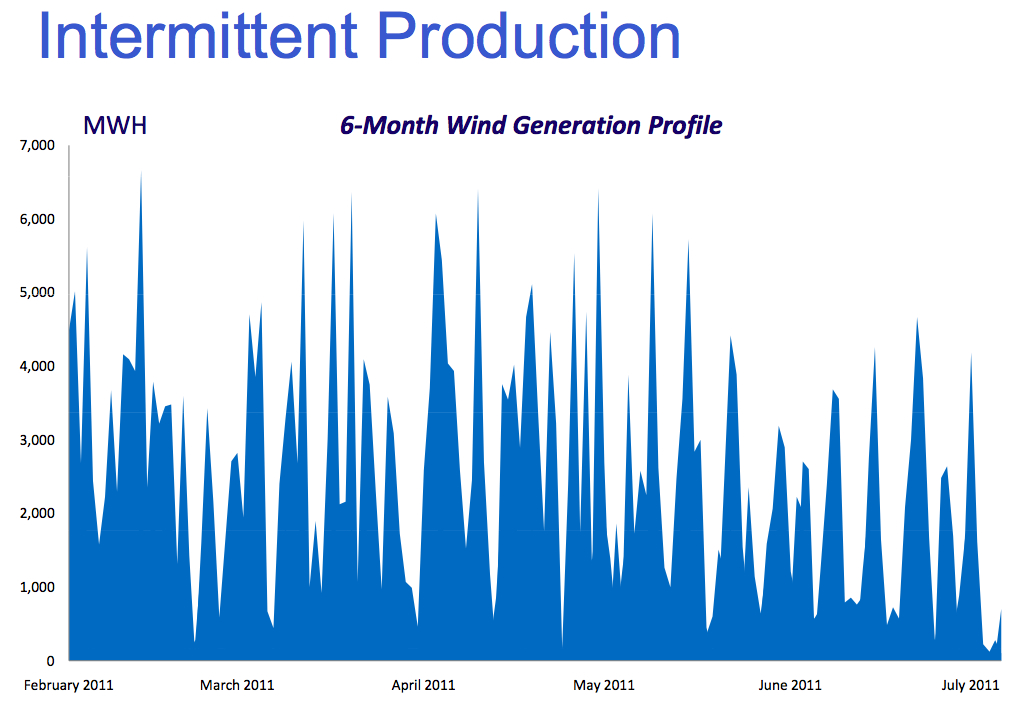 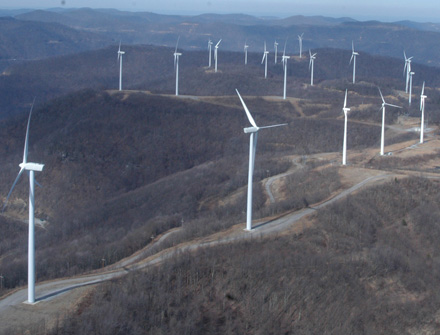 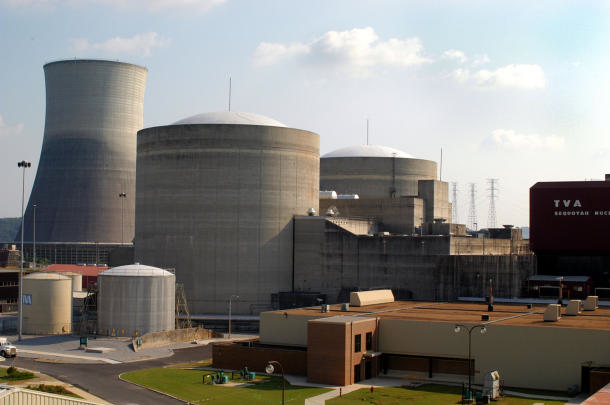 [Speaker Notes: TVA Load profile for wind and Sequoyah Unit 1

1 MW isn’t always a MW
Use gas/ pumped storage to supplement

  *** We don;t use the same amount per day]
Cost of Fuel
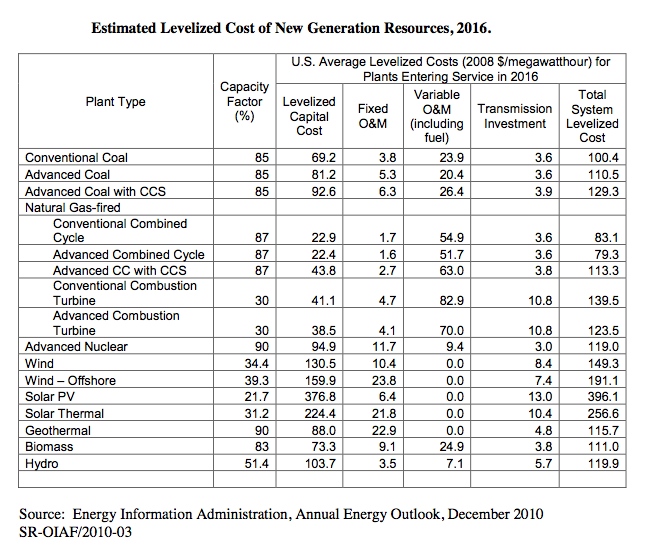 EIA 2010 data
[Speaker Notes: Power Cost
EIA Annual energy review 2010]
Cost of Power (including construction)
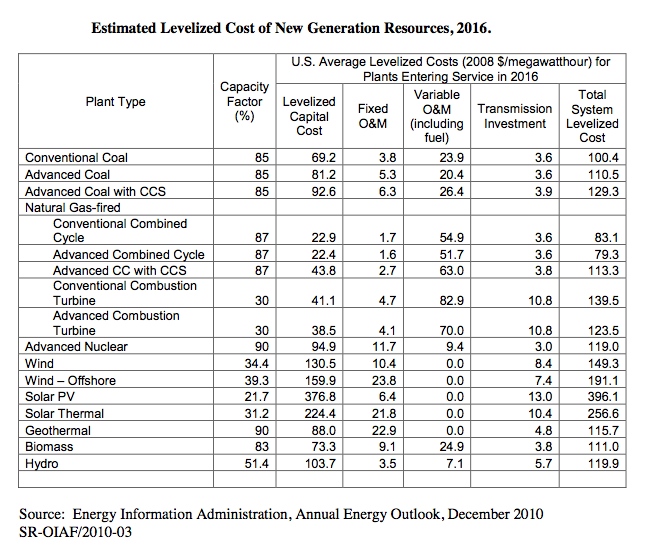 EIA 2010
[Speaker Notes: Power Cost
EIA Annual energy review 2010
	(Blue is conventional design)
(source data off slide to right)]
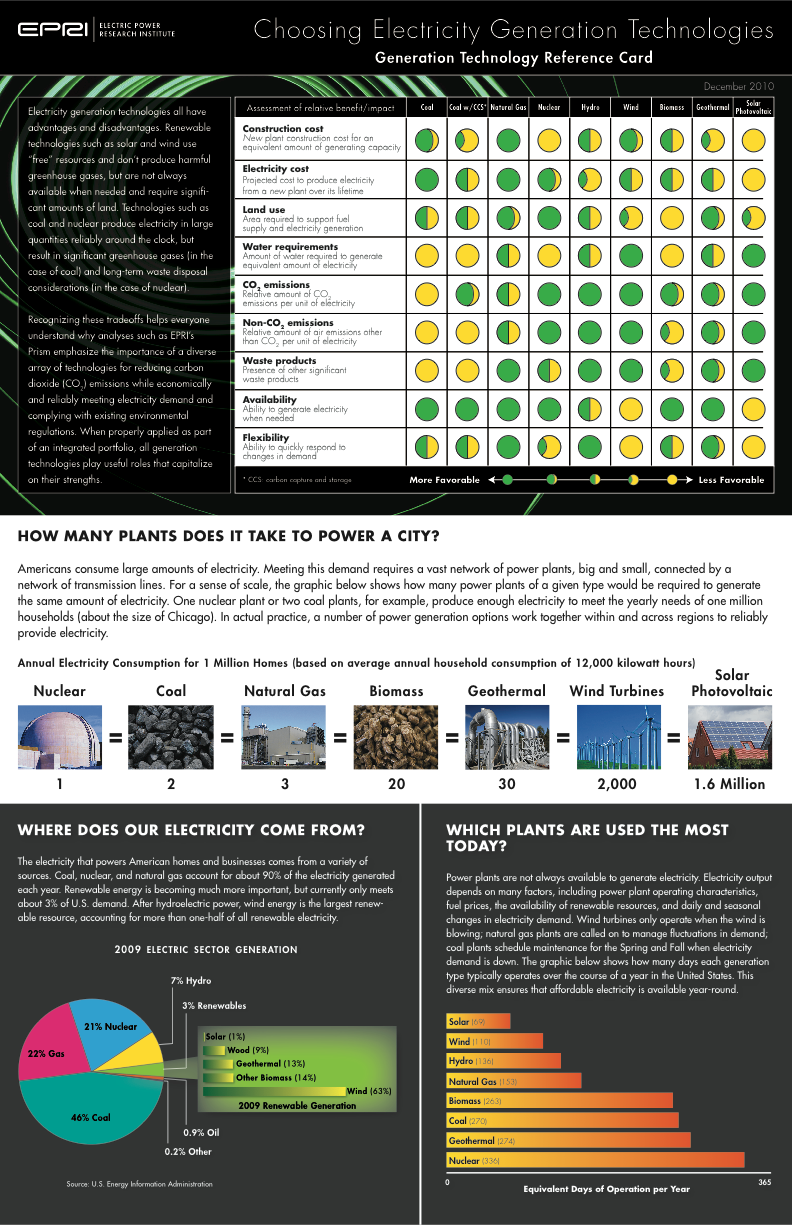 [Speaker Notes: There is no perfect solution- (each power supply has yellow in the chart)
	each has a drawback- 
(EPRI 2010)]
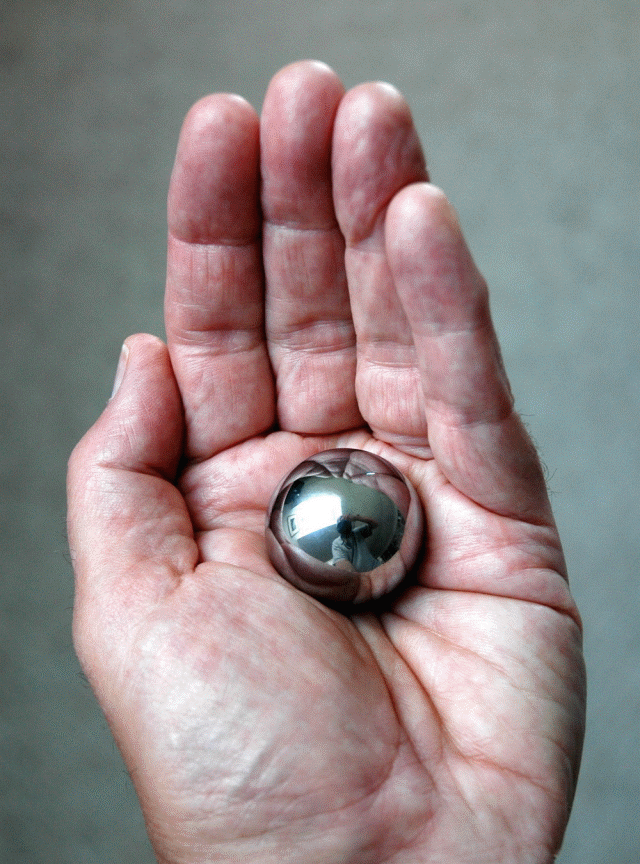 [Speaker Notes: Fuel Volumes- 

This much thorium could provide all the energy you need for a lifetime....
(How much gas will your car need this week?)]
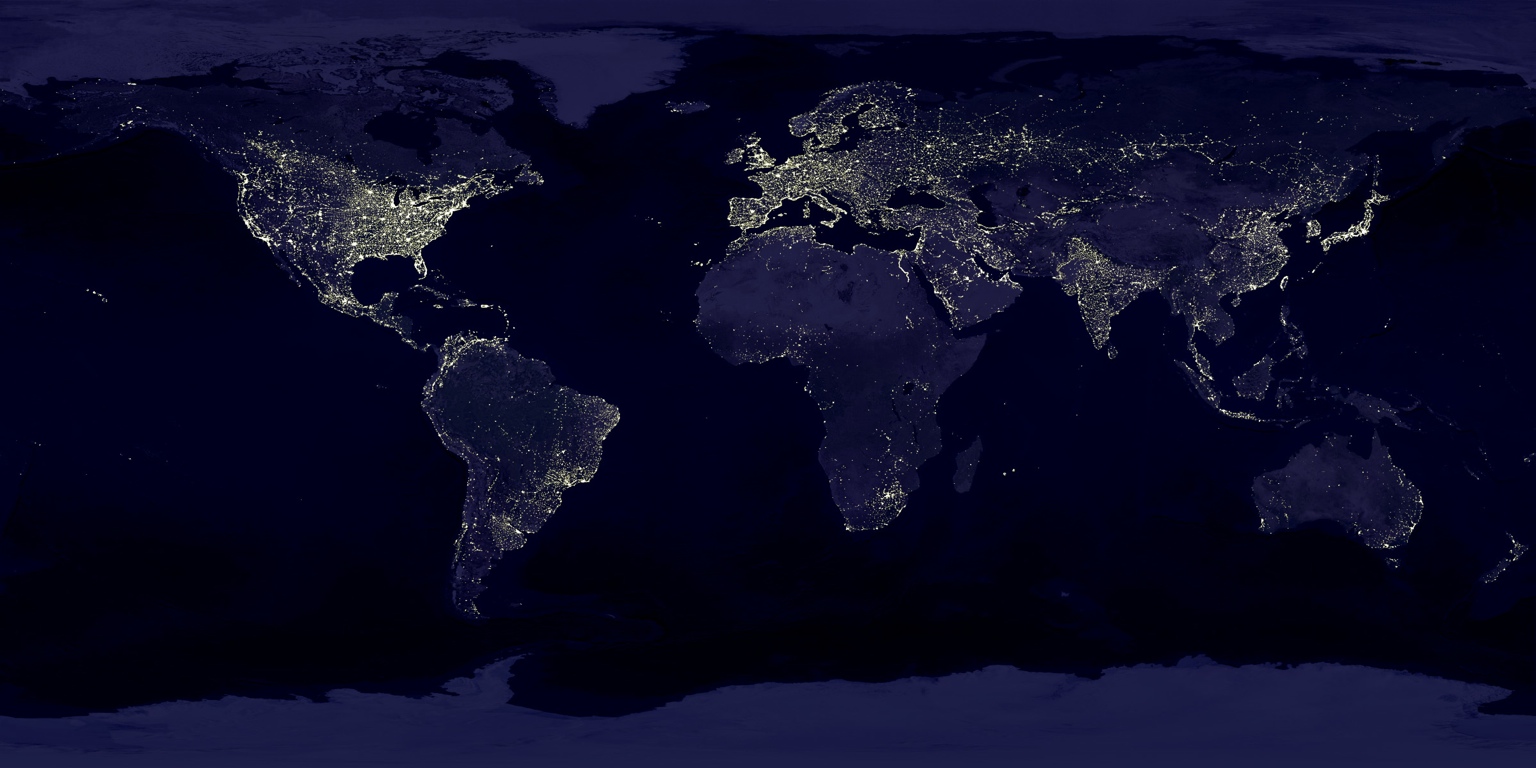 Questions
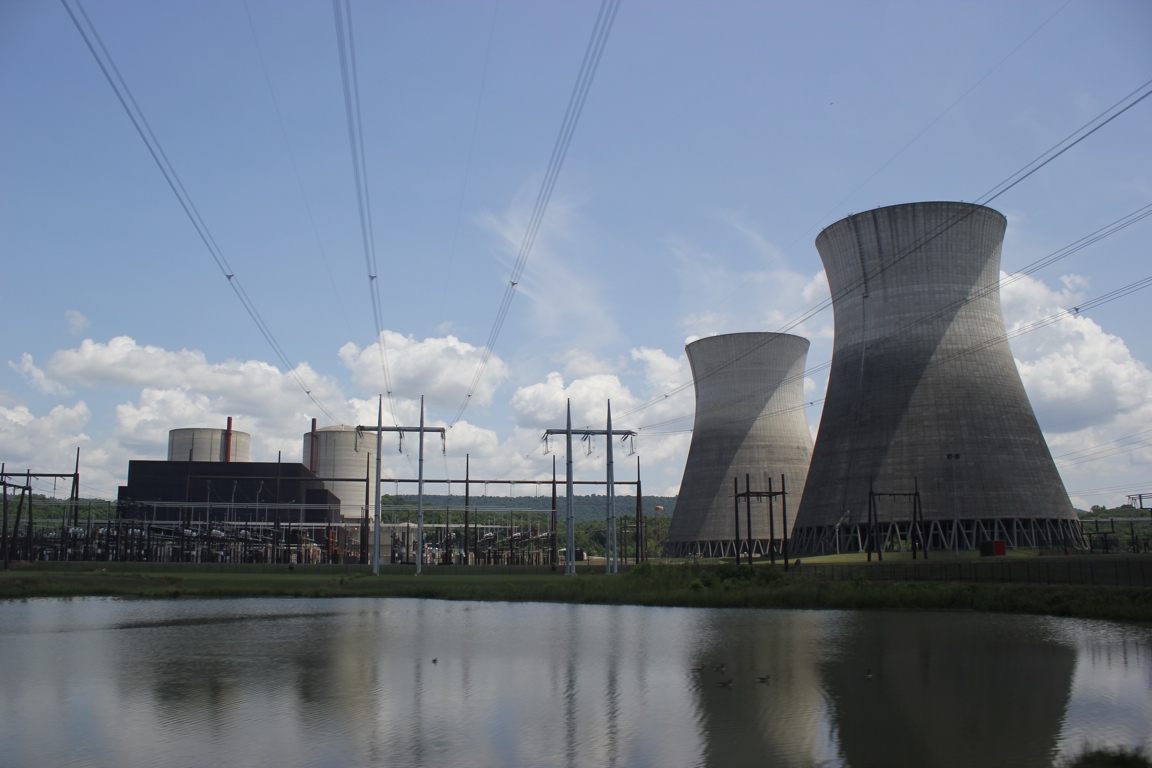 [Speaker Notes: Energy Perspectives]
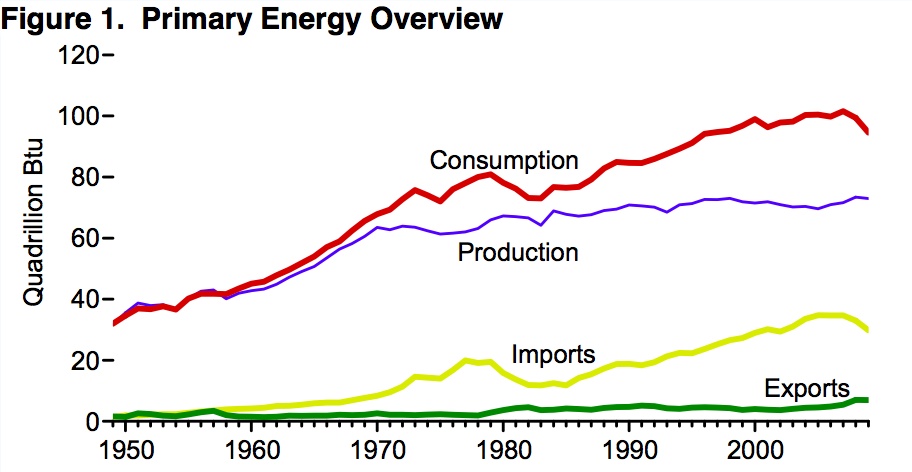 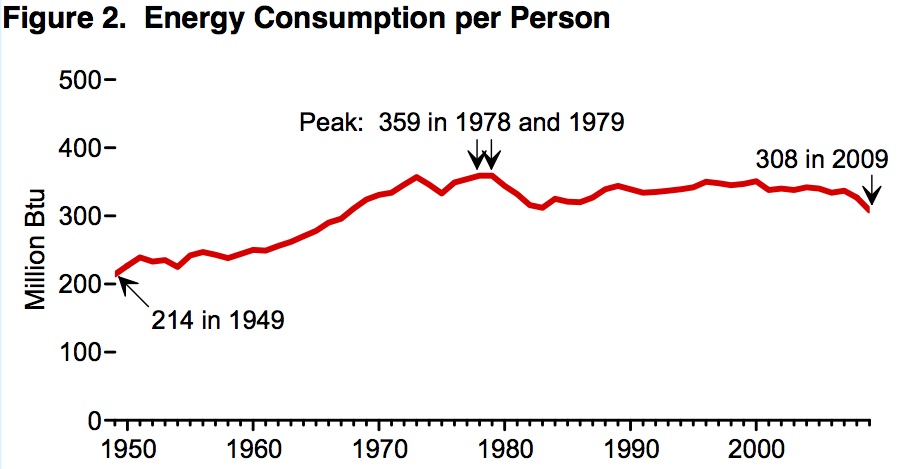 [Speaker Notes: Conservation:
Even with less power/person the country still uses more power because of population growth.
(EIA)]
[Speaker Notes: Maybe we could cut back....all byt CLF bulbs.

So what?  You can breathe easier, you aren’t responsible for most of it...
The best thing you could do is NOT DRIVE!

Most energy is for heating.. 
	Curling iron 1200w
	Water heater 3,000w
	Microwave ~1,200w
	10A (vacuum)=~1200w
	Computers ~100w (WIDE variation up to 1,000w)
	Bad bulb ~75w
	Good bulb~7w
	       *THESE were taken from my house... Nothing special about them

*numbers from 2008 Energy review (EIA.DOE.GOV)]
Current Energy Sources